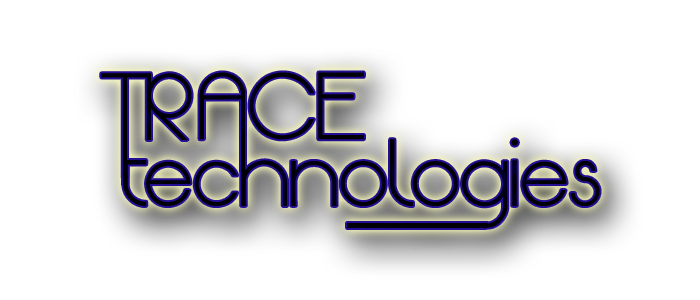 Requirements Specification
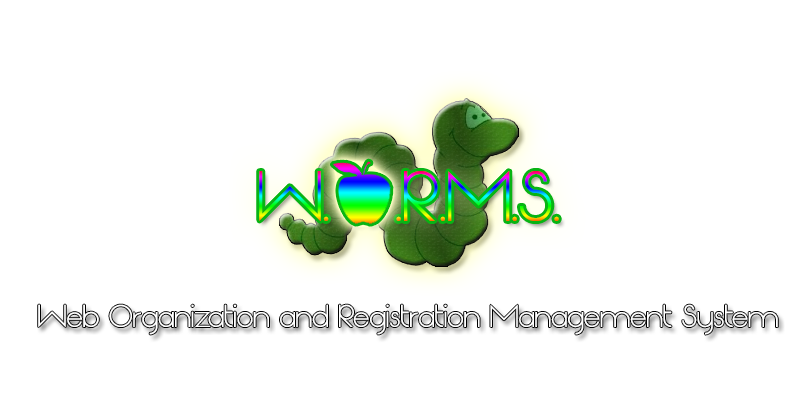 Monday, October 29st 2012
Welcome
Our Client:

		Dr. Darren Lim
Professor of Computer Science
Siena College
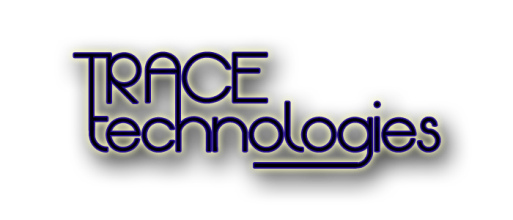 2
Agenda
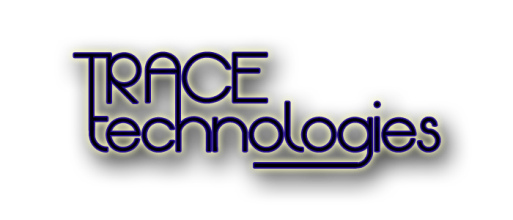 3
Introduction
Christopher Small
Team Leader

Alyssa Nghiem
Web Master

Eduardo Pinto Barbosa
Document Analyst

Ryan Kennedy
Lead Developer

Tyler Vorpahl
Lead Graphic Designer
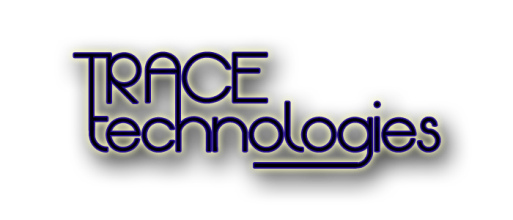 4
Agenda
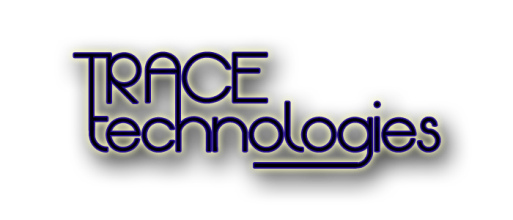 5
Restatement of Problem
Consortium for Computing Sciences in Colleges
North East (CCSCNE) Conference

	Integrated System that handles…
 Attendee Registration
 Scholarly Works Submission
 Scholarly Works Review
 Information Access
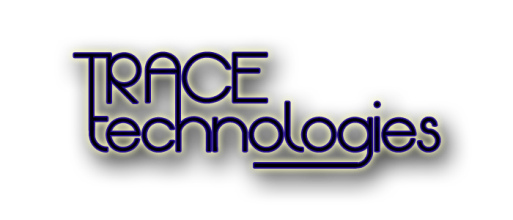 6
Agenda
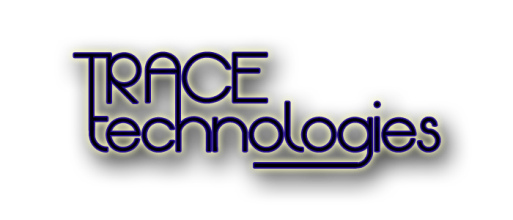 7
Project Progression
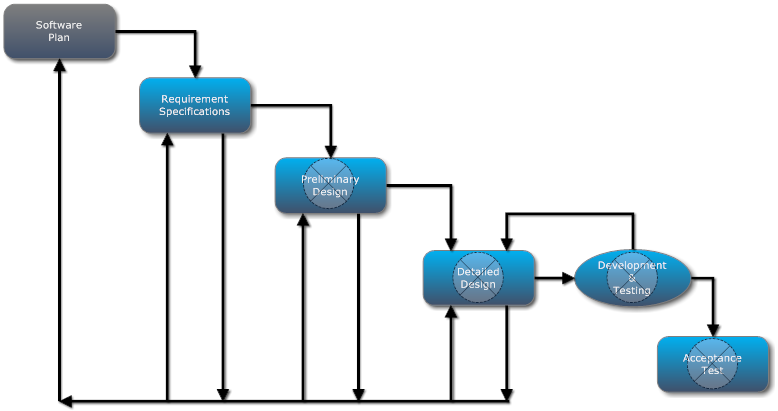 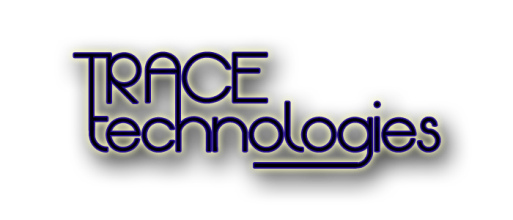 8
Agenda
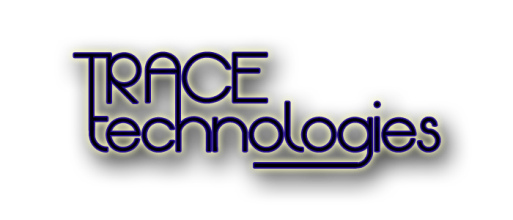 9
Use Case Narratives
Describes the capabilities of each user in detail
 We will only show outlines here
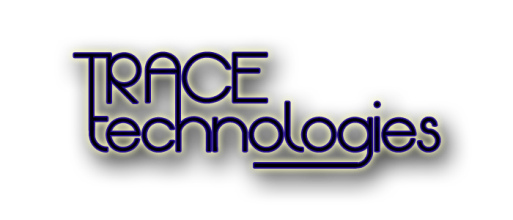 10
Use Case Narrative:System Administrator
Logs in with a built-in account
 Configures lists of conference chairs and  submission chairs
 Configures the questions users are asked during registration
 Is able to view submissions and reviews
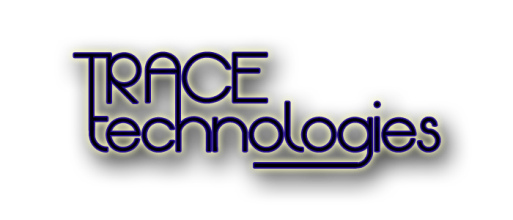 11
Use Case Narrative: Submission Chair
Confirms reviewers
 Can view a list of submissions
 Decides whether or not a paper should be accepted
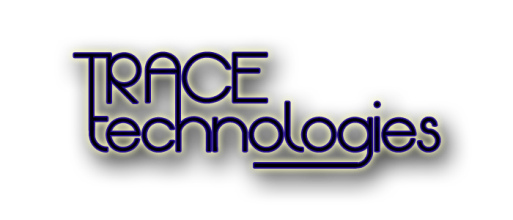 12
Use Case Narrative: Reviewer
Submits credentials for approval 
 Views a list of works assigned for review
 Submits a review for each assigned work
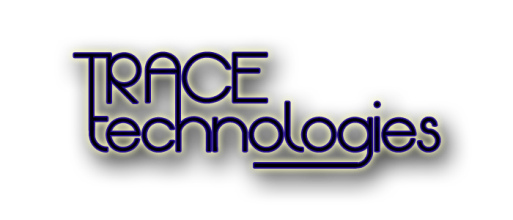 13
Use Case Narrative: Submitter
Uploads a scholarly work
 Selects a topic for the work
 Able to check whether the submission has been reviewed
 Receives a notification via email of acceptance or rejection
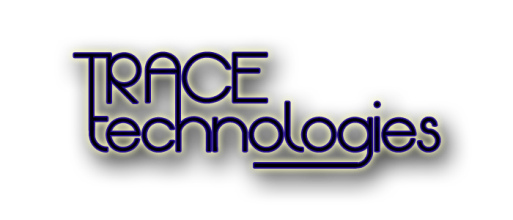 14
Agenda
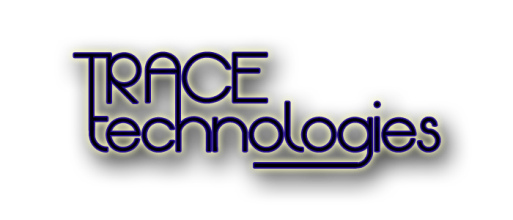 15
Use Case Diagram
Shows actors that interact with the system
 Shows which system features each actor interacts with
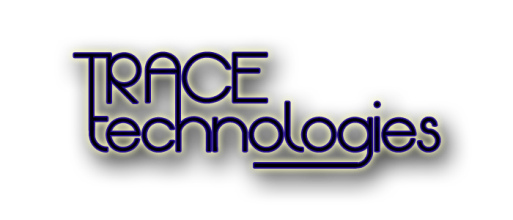 16
Use Case Diagram Legend
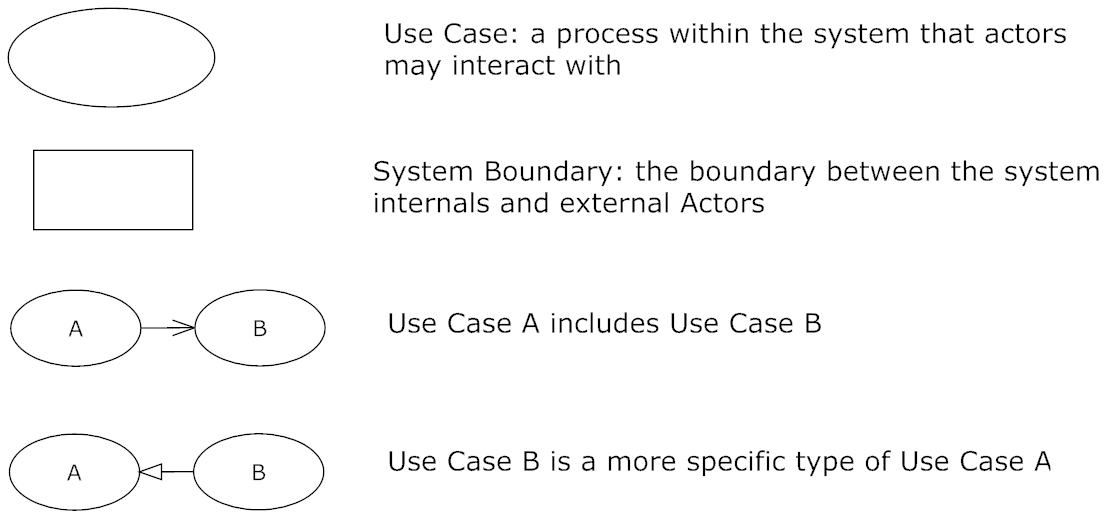 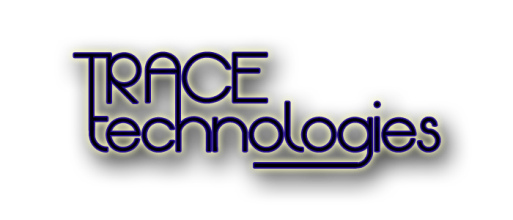 17
Use Case Diagram Legend
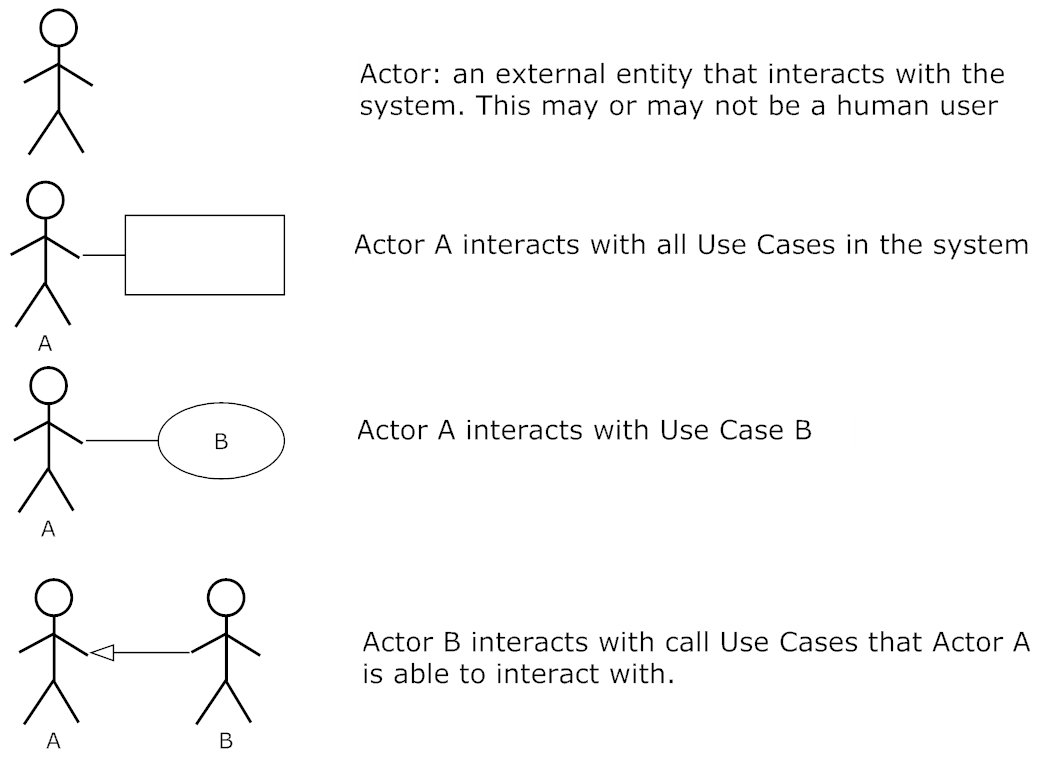 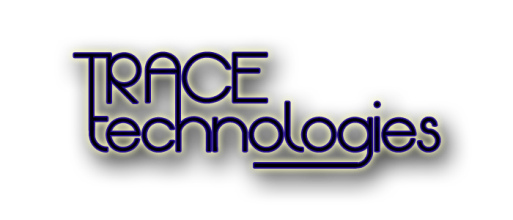 18
Full Use Case Diagram
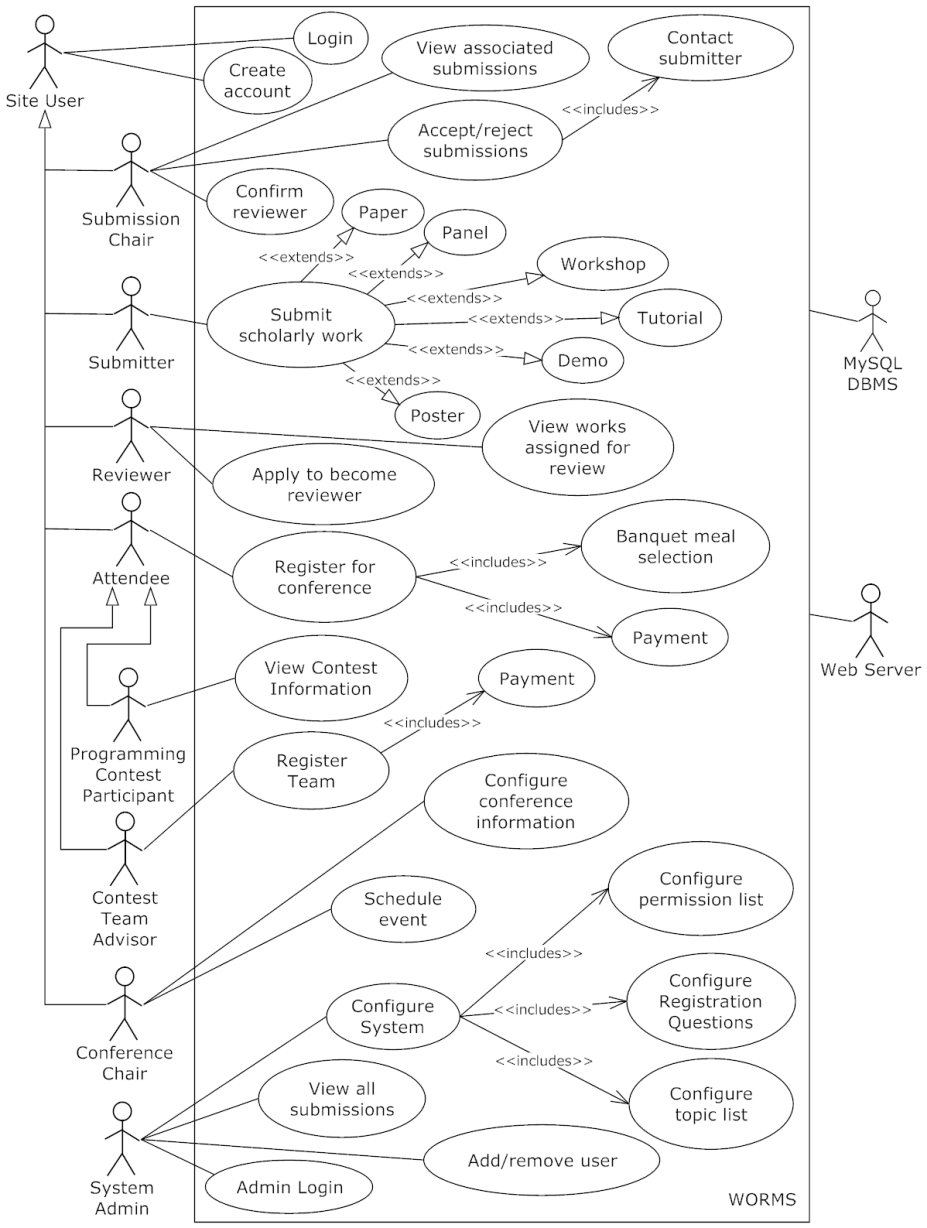 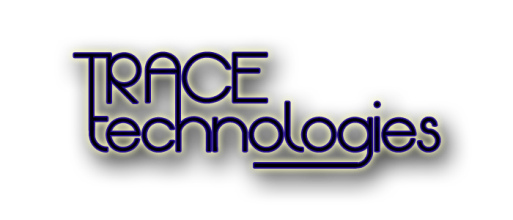 19
Use Case Diagram
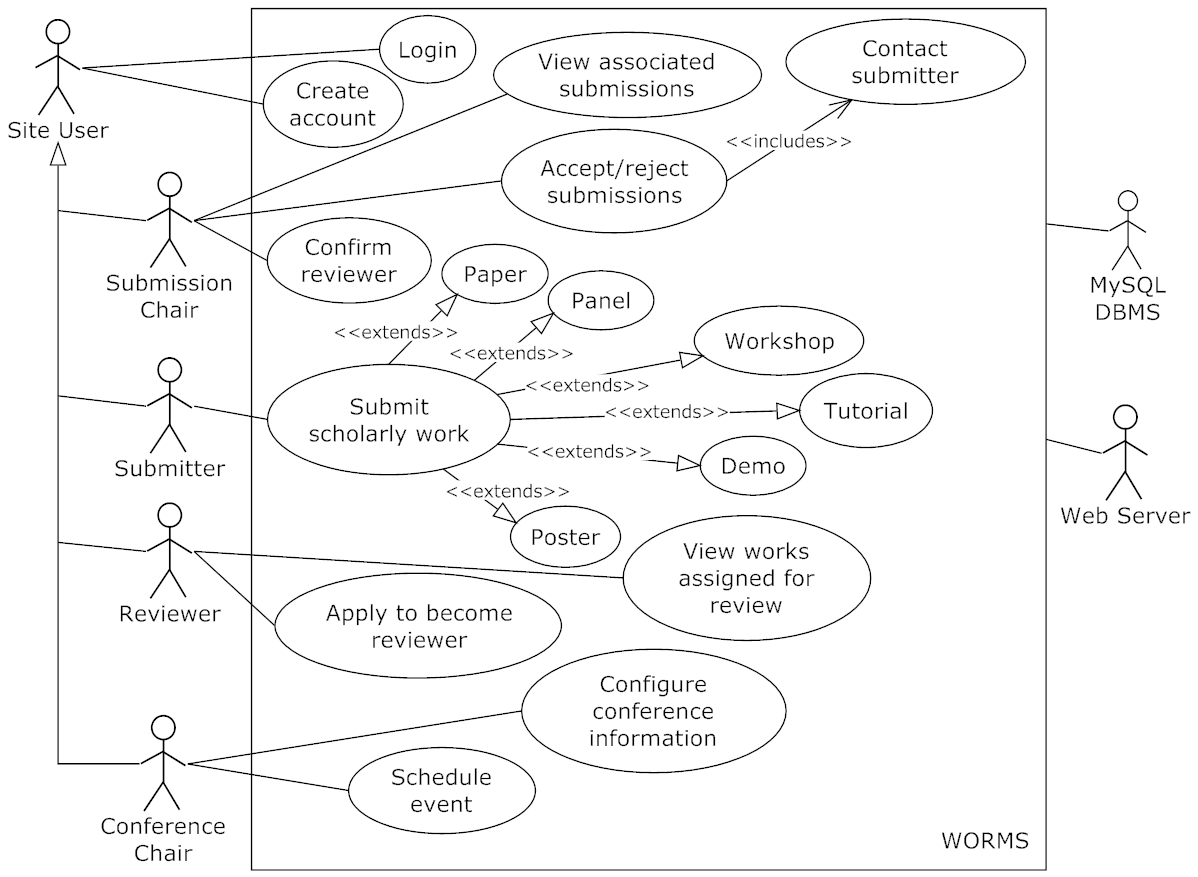 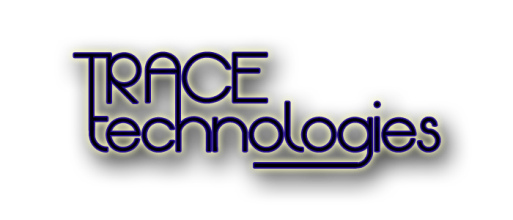 20
Use Case Diagram
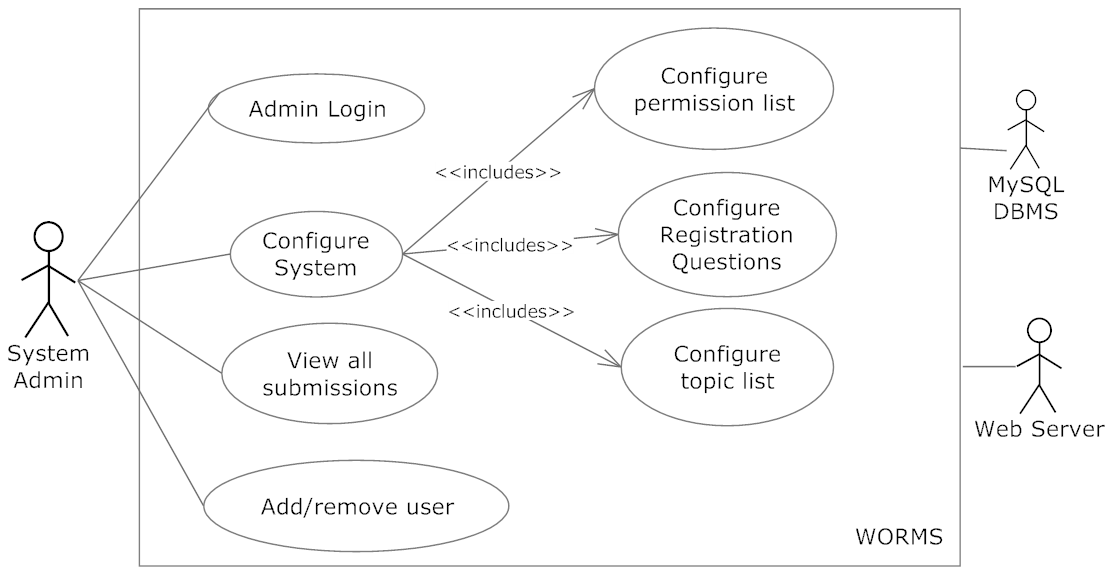 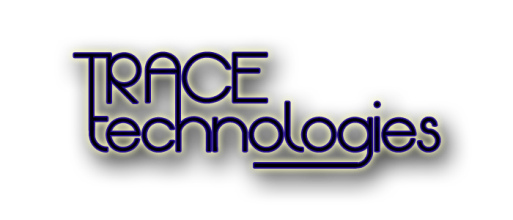 21
Use Case Diagram
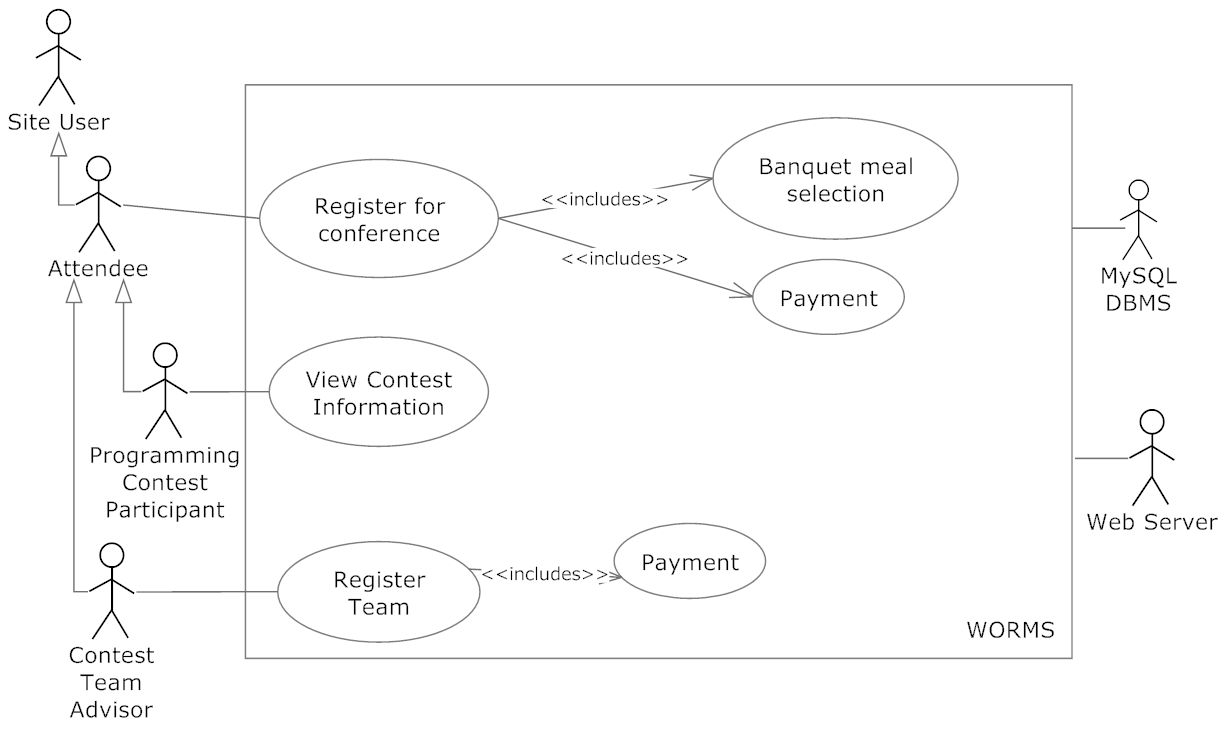 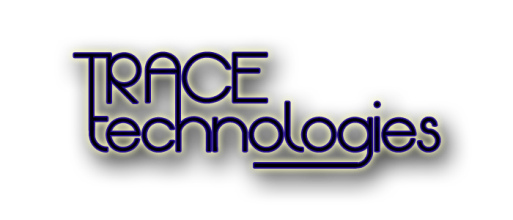 22
Agenda
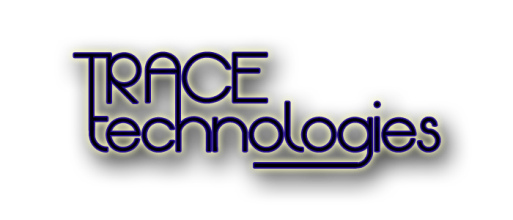 23
Data Flow Diagram
Explains the movement of data between processes in the system and entities outside the system
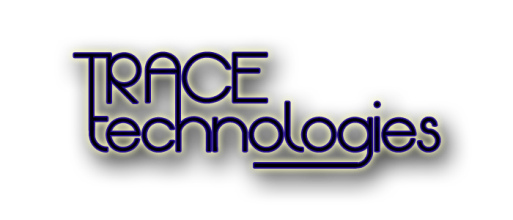 24
Data Flow Diagram Legend
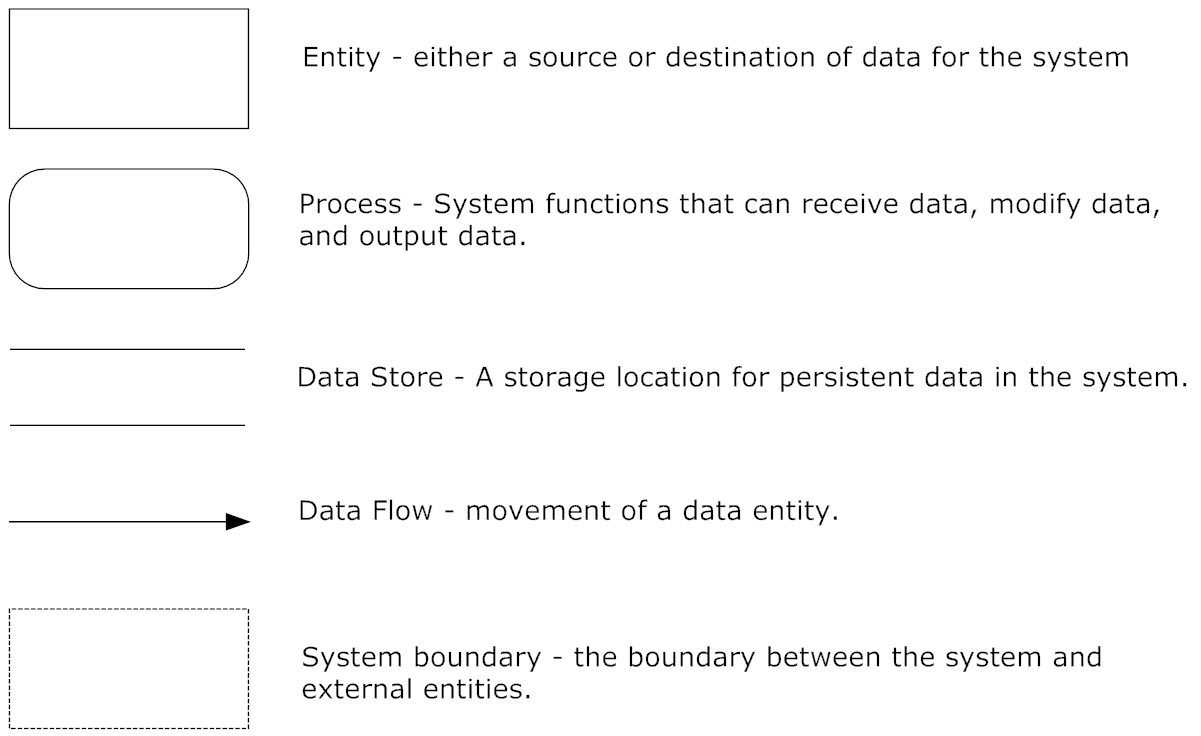 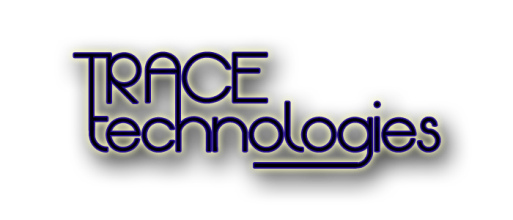 25
Context Diagram
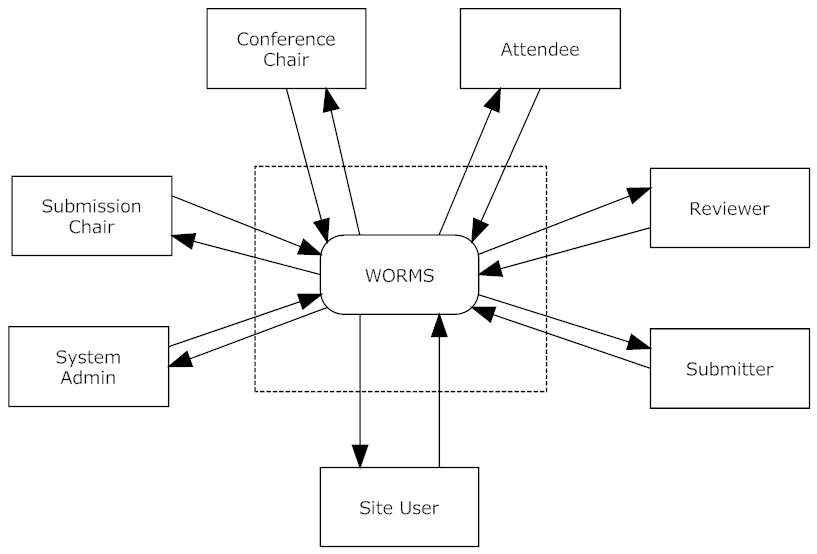 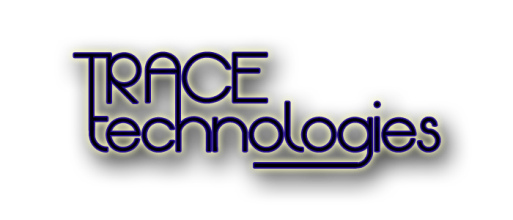 26
Level 0 Diagram
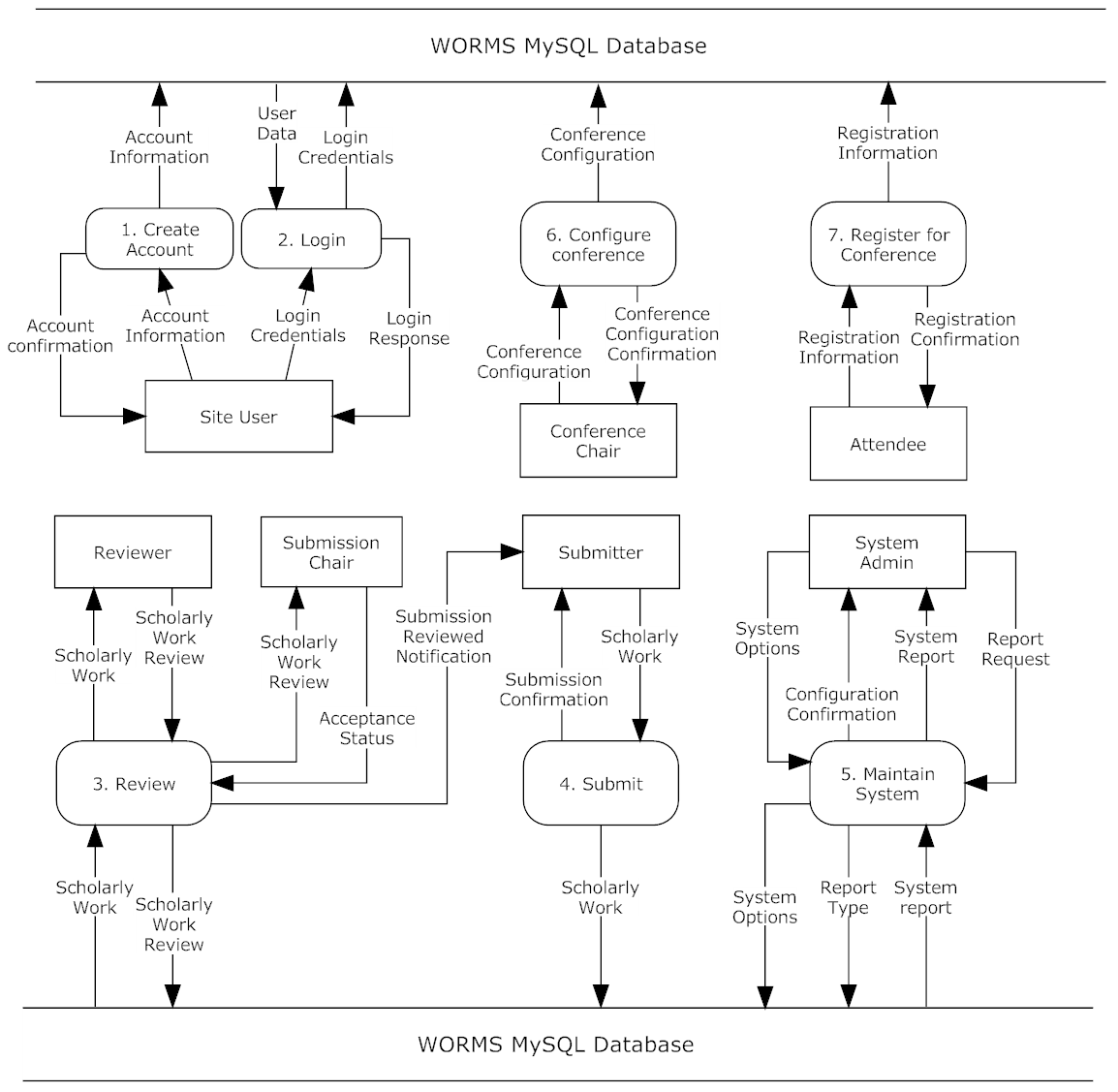 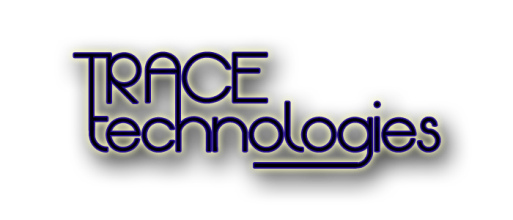 27
Level 0 Diagram - 1
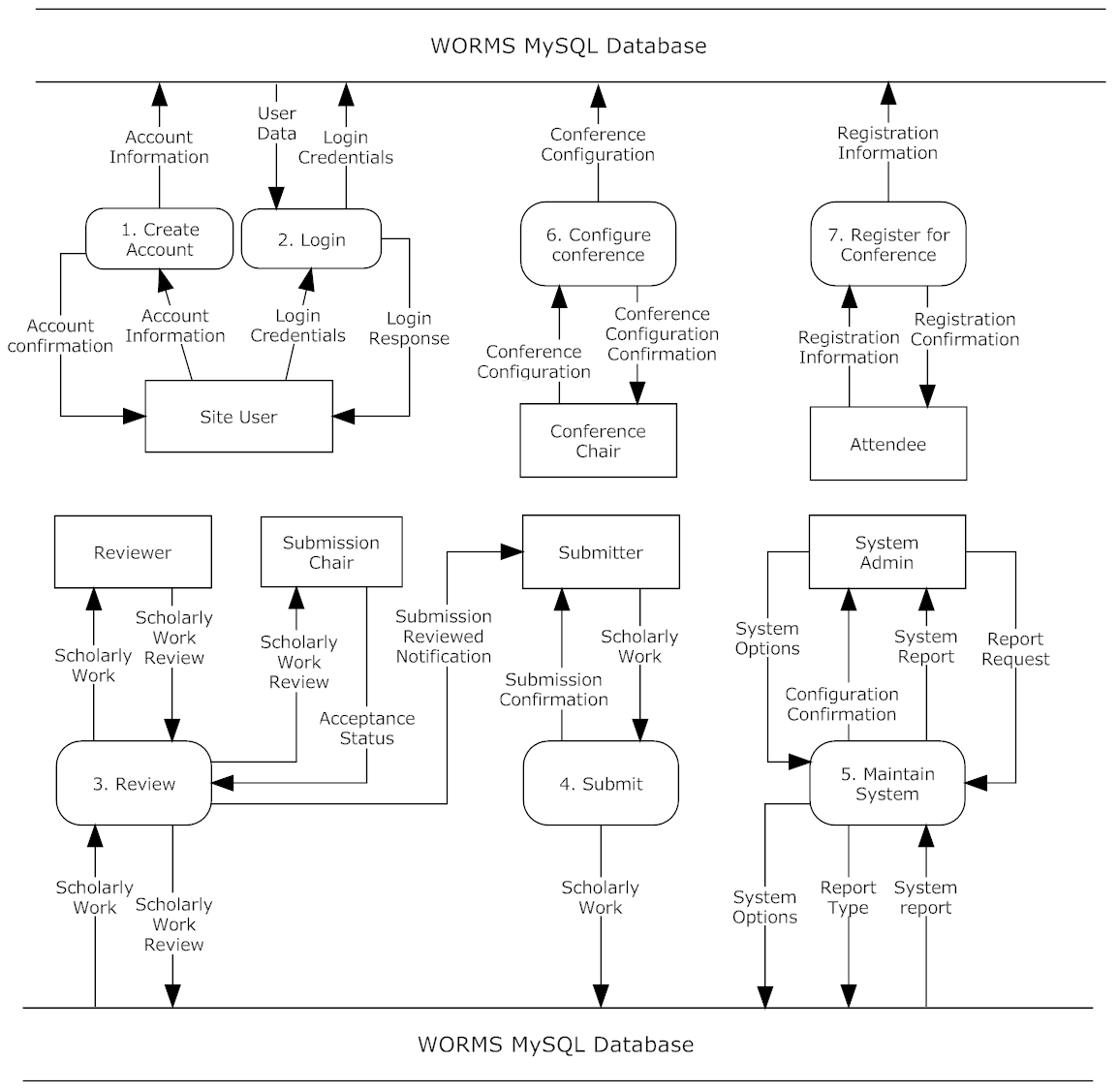 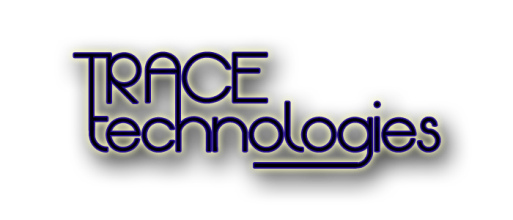 28
Level 0 Diagram - 2
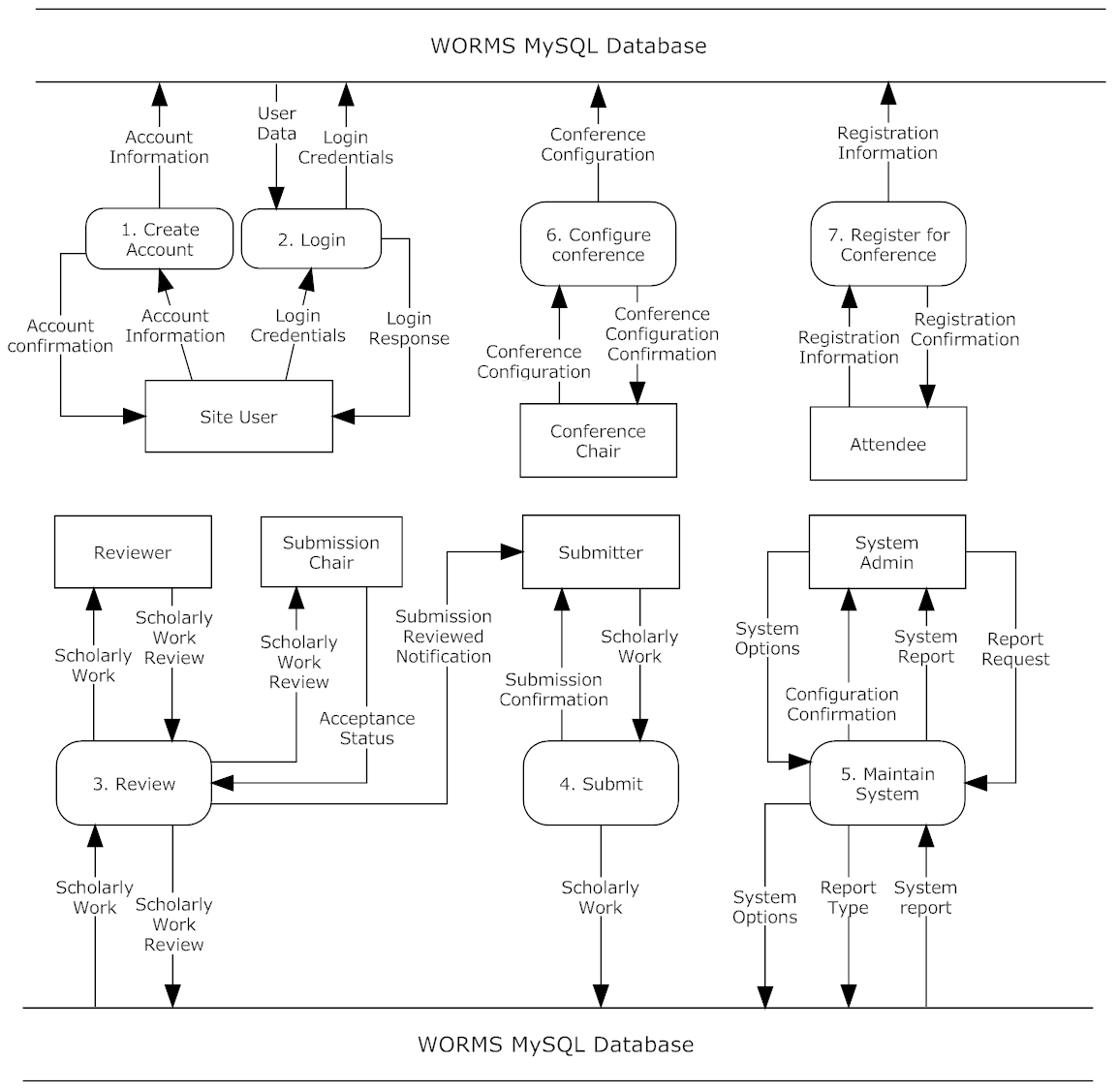 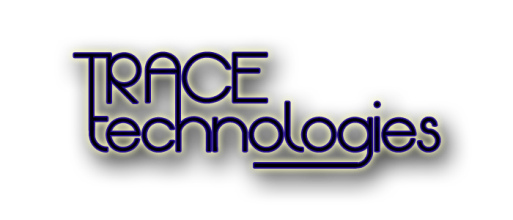 29
Process 7: Level 1 Register For Conference
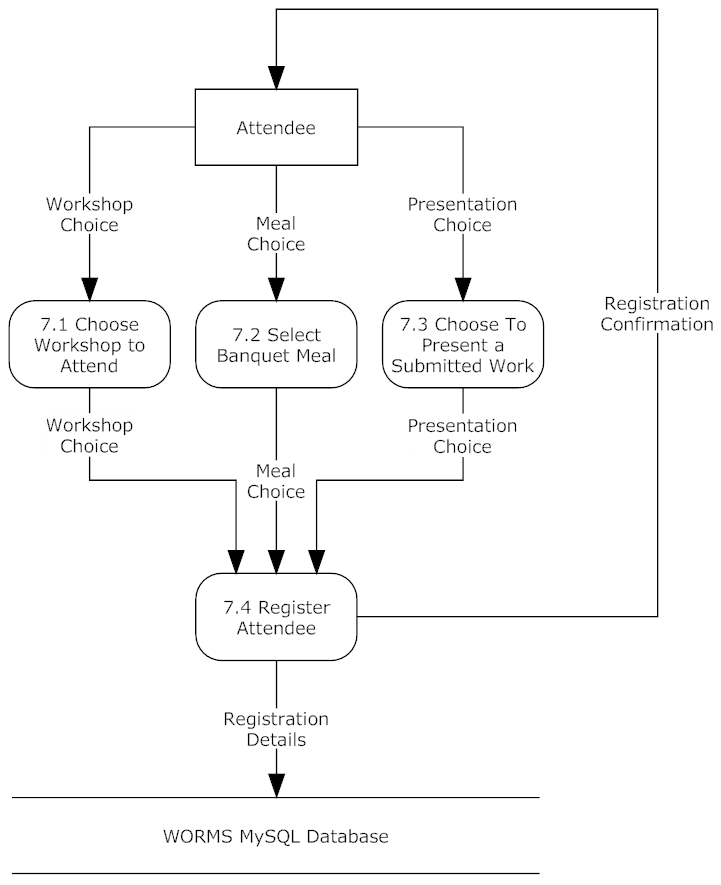 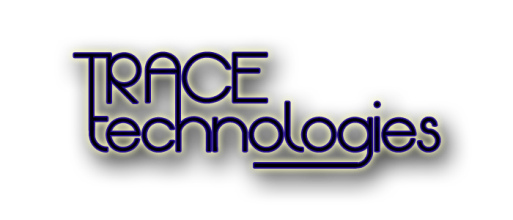 30
Review
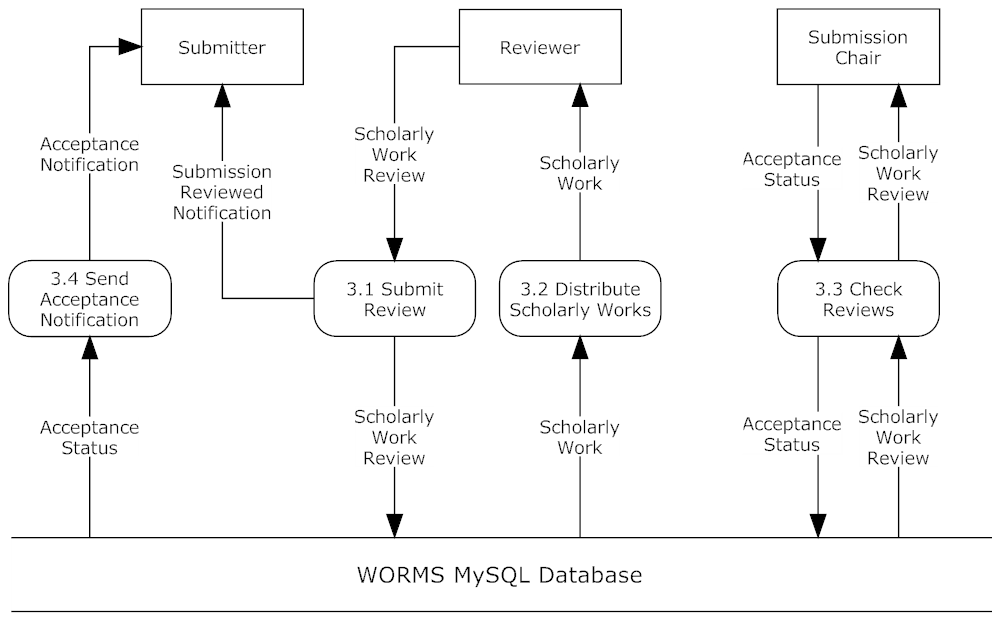 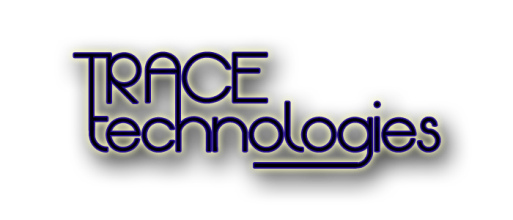 31
Check Reviews
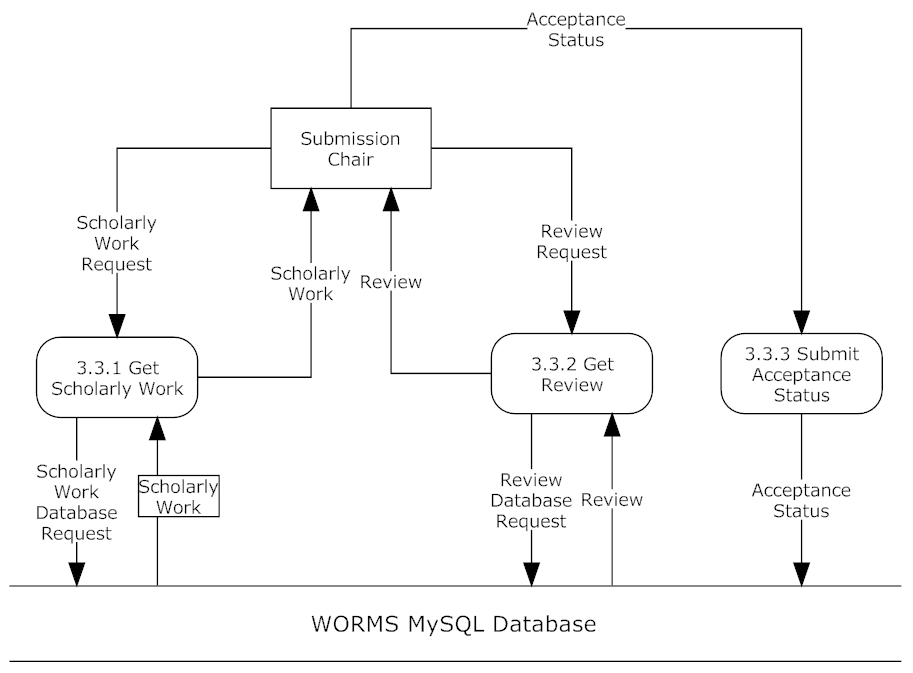 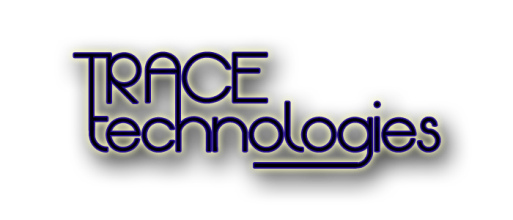 32
Agenda
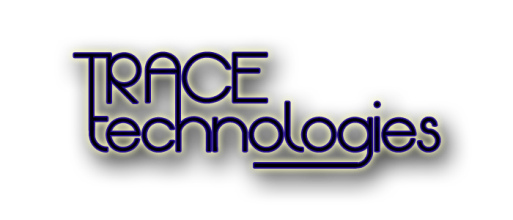 33
Non-Functional Requirements
Easy to use
 Easy to maintain
 Works in all modern web browsers
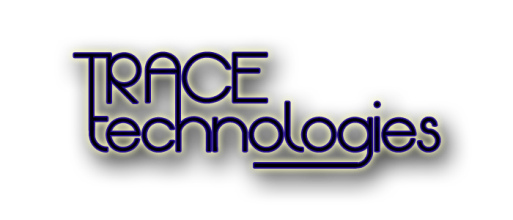 34
Functional Requirements Inventory
System Administrator
 Configure lists of email addresses of conference chairs and submission chairs to be stored in the database
 View all content submitted by users
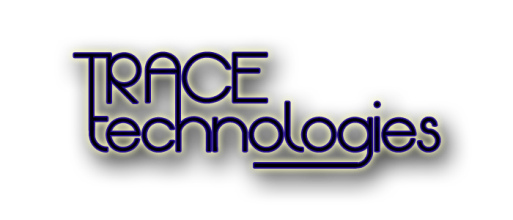 35
Functional Requirements Inventory
Conference Chair
 Configure the conference schedule
 Configure conference information
 Hotels
 Dates
 Nearby Attractions
 Meals
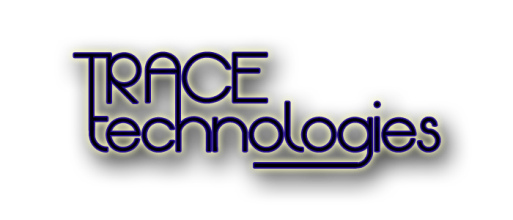 36
Functional Requirements Inventory
Submission Chair
 Specifies submission deadlines
 Views submitted works
 Decides whether or not each work should be accepted
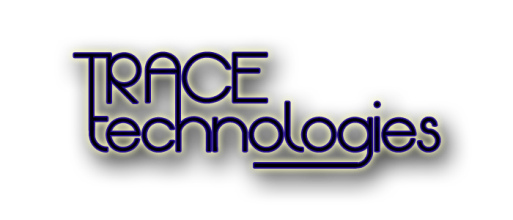 37
Functional Requirements Inventory
Reviewer
 Submits credentials for approval
 Views assigned works
 Submit a review for each assigned work
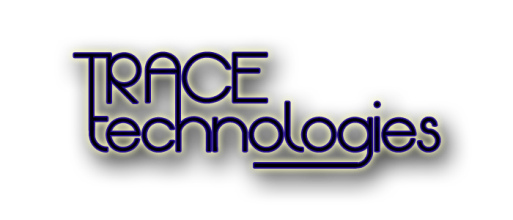 38
Functional Requirements Inventory
Submitter
 Uploads scholarly work as PDF
 Selects a topic for the scholarly work
 Receives an email notification of acceptance or rejection
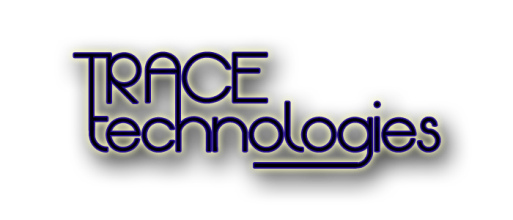 39
Functional Requirements Inventory
Conference Attendee
 Fills out conference registration form
 Meal selection
 Workshop selection
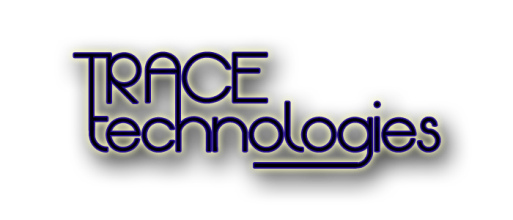 40
Agenda
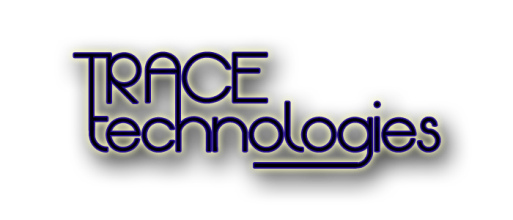 41
What is next?
Preliminary Design – December 10, 2012
 Detailed Design – Spring 2013
 Acceptance Test – Spring 2013
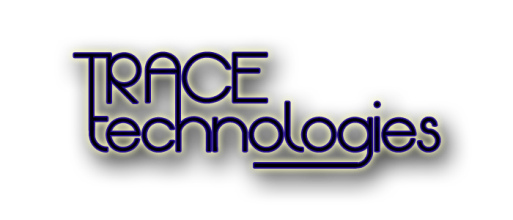 42
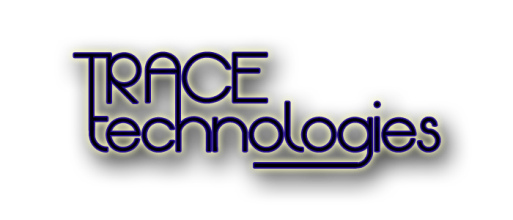 Questions?
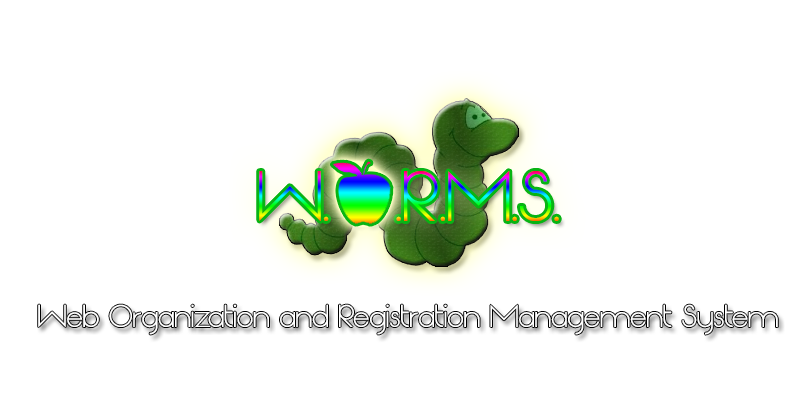 43